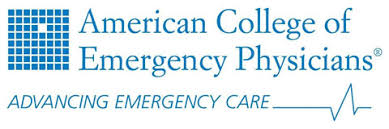 ACEP Update
Paul Kivela, MD, MBA, FACEP
President ACEP
ACEP turns 50
Wellness
Wellness Week
Solution Resources
Work Environment
Work with AHA, ENA 
House of EM
Burnout peaked???
[Speaker Notes: 2018 46%
2017 59%
2015 53%
2016 46%]
Overall wellness
Burnout
Work environment
Schedule 
Safety
Compensation
Objectives
Value add to members and Emergency Physician Centric
Transparency
Efficiency/ Communication
Improve patient care
Transparency
Representation
Geographic
Diversity
Skill sets
Practice type
BOD Campaign reform
28  ACEP Committees
Committee Manual 
Academic Affairs Committee
Audit Committee
Awards Committee
Bylaws Committee
Bylaws Interpretation Committee
CEDR - Clinical Emergency Data Registry Committee
Clinical Policies Committee
Coding & Nomenclature Advisory Committee
Compensation Committee
Disaster Preparedness & Response Committee
Education Committee
Emergency Medical Services Committee
Emergency Medicine Practice Committee
Ethics Committee
Federal Government Affairs Committee
Finance Committee
Medical-Legal Committee
Membership Committee
National Chapter Relations Committee 
Pediatric Emergency Medicine Committee
Public Health and Injury Prevention Committee
Public Relations Committee
Quality and Patient Safety Committee
Reimbursement Committee
Research Committee
State Legislative/Regulatory Committee
Well-Being Committee
36 Sections
National advocacy
Opioids
Gun Violence
Trauma integration
May 20-23, 2018
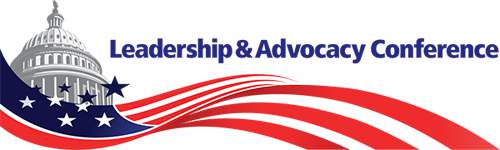 State Advocacy
Mandatory CME
Prudent Layperson
Out-of-Network Legislation
Opioid
Payment
ECG
RUC
Downcoding
OON Billing/Surprise Coverage
Failure to pay
Insurer Scorecard
Alternative Payment Methodologies
Models
Avoidable admissions
Coordinating care
Avoid frequent
Bundled payments
Single Payer
CEDR
Communication
New Website
Emails
ACEPNow
Updates
Social Media
Twitter handles
Educational Support
EMS Week
May 20-26, 2018
Monday - Education
Tuesday - Safety Tuesday
Wednesday - EMS for Children Day
Thursday - Save-A-Life (CPR and Stop the Bleed)
Friday - EMS Recognition Day
Procedural Sedation
ASA Guidelines
Clinical policy questions
Met with CMS
Redoing Procedural Sedation Guidelines
Problem Solving
Opiates
End-of-life
Violence
Medication shortages
PDMP
Boarding
Working with AHA as this is  systems problem
Working APA on solutions to expedite discharge from the Emergency Department
Psychiatric Paradigm
ED-Safe
Psychiatric Receiving Centers (Alameda Model)
Psychiatric Policy Writing Group
CMS meetings to clarify EMTALA
ACS/COT
Trauma Certification
Stop the Bleed
Joint Policy Statements
COMMB
ACLS
APLS
PALS
ATLS CME
Leadership Development
Emergency Department Directors Academy
LAC2018
Executive Directors meeting at LAC and Summit in Dallas
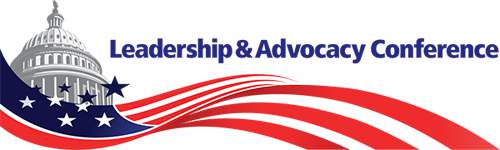 Medical Legal
Egregious witness testimony
Peer Review Requirement
Clinical Policies
Protect the Individual Physician
Egregious Testimony
Insurance 
Scope of Practice
Improve work environment
Wellness Resources
“Plan B”
Contract transitions
In light of consolidation and certain occurrences
120 day
Individual Contract Support
Emergency Department Directors Academy
Democratic Group Section
Billing & Coding Conference
Contract Transitions
PAC
What is ACEP Worth (125x12 hours)
Value Add
ROI
COMMB
ECG (-25 modifier)
RUC Valuation of 99281-5 (8%)
PLI (-5%)
Procedural Sedation
ACS-COT Trauma CME
CEDR
OON
20 hours 
10 hours 
90 hours 
5 hours
10 hours
16 hours 
14 hours
?????
You are all leaders
What is ACEP Worth (125x12 hours)
Value Add
ROI
COMMB
ECG (-25 modifier)
RUC Valuation of 99281-5 (8%)
PLI (-5%)
Procedural Sedation
ACS-COT Trauma CME
CEDR
OON
20 hours ($4000)
10 hours ($20x 100=$2000)
90 hours ($18000)
5 hours  ($1000)
10 hours ($200 x10)
16 hours ($3200)
14 hours ($2800)
?????